Perinatal Health: A PublicHealth Approach
Joan Corder-Mabe, RNC, M.S., WHNP
Director, Division of Women’s and Infants’ Health
Virginia Department of Health
Core Functions of Public Health
Assessment
Assurance
Policy
Assessment
Analysis of birth certificate data
• Fetal and Infant Mortality Review
(FIMR)
• Child Fatality Review
• Pregnancy Risk Assessment
Monitoring System (PRAMS)
• Maternal Death Review
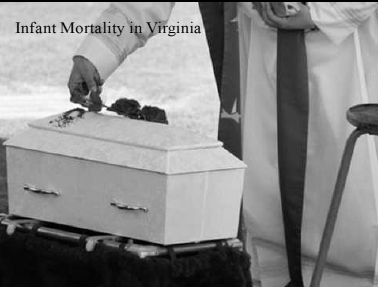 Infant Mortality as a Measure ofHealth
“Infant death is a critical indicator of the health of the population. It reflects the overall state of maternal health as well as the quality and accessibility of primary health care available to pregnant women and infants. Despite steady declines in the 1980’s and 1990’s, the rate of infant mortality in the United States remains one of the highest in the  industrialized world.”
Healthy People 2010 Report
“Perhaps the most glaring health failure is our infant mortality
rate.”

-Governor Timothy M. Kaine
Setting a Goal for Reduction ofInfant Deaths
Virginia is working toward the goal to reduce its infant death rate to 7.0 per thousand live births by 2009.


This would surpass the Healthy People 2010 goal of reducing the infant mortality rate to 7.2 per thousand.
Infant Mortality: The ProblemWorld Rank
World Bank Data - 2007
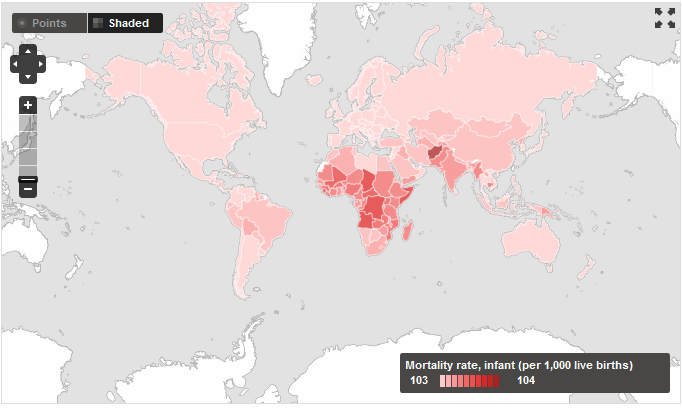 Infant Mortality: The ProblemU.S. World Rank
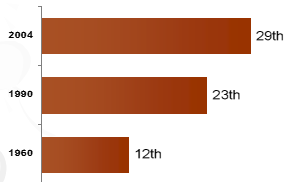 Total Infant Mortality Rates Per1,000 Births in Virginia
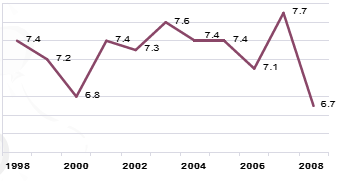 Infant Mortality Rates Per 1,000 Births1998 By Race/Ethnicity 1998-2008
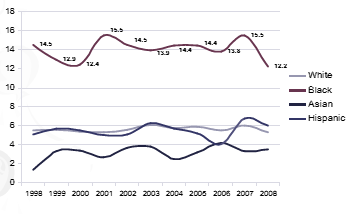 Top Causes of Infant Death, Virginia
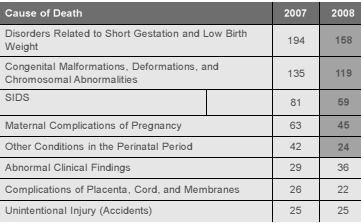 Prematurity Prematurity*- the problem
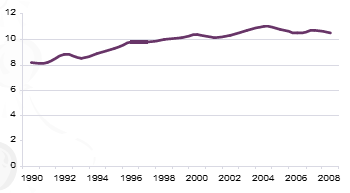 Prematurity and Late Preterm Births(Associated with brain growth)
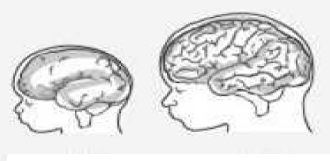 Low Birth Weight is associatedwith multiple factors:
• Medical Risk Factors
- High parity
- Chronic diseases
- Previous Low Birth Weight infants
- Genetic factors
- Multiple gestation
- Poor weight gain
- Infection
- Placental problems
- Premature rupture of membranes
- Fetal anomalies
- Maternal stress
The etiology of preterm labor and premature birth is unknown.
(but there are many theories)
Prematurity and Cesarean Births
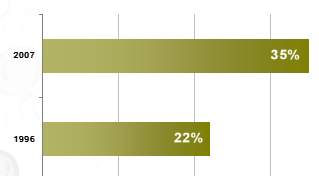 Maternal Mortality Has Not Changed Since 1982
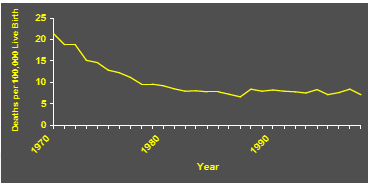 Reasons for reduction in maternal mortality
Sulfa and antibiotic drugs • Decrease infections secondary to illicit abortions

Availability of banked blood

Safer surgical procedures, including Cesarean
The 3 leading causes of natural maternal death in the United States and Virginia
• Hemorrhage, including ectopic pregnancy

• Pregnancy-Induced Hypertension

• Pulmonary Embolism
What can we do?
Case Study
Natisha Jones: 19 year old, G3 Para 1 A1, A.A. woman
Infant died of SUID
5’5” tall and weighs 185 lbs
185% of poverty
Works part-time at Walmart
The boyfriend is unemployed
Prematurity and SIDS
A premature infant less than 37 weeks sleeping prone is 85 times more likely to die of SIDS

A premature infant lying on its side is 40 times more likely to die of SIDS
Prematurity: SIDS Rate and Sleep Position
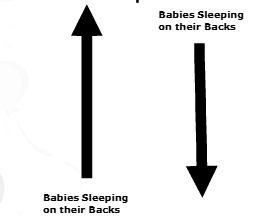 Obesity in Pregnancy
Pregnancy loss
Diabetes and hypertension
Preeclampsia
Indicated Preterm Birth
Operative delivery and complications
Birth injury
Childhood obesity
Anesthesia complications
Fact
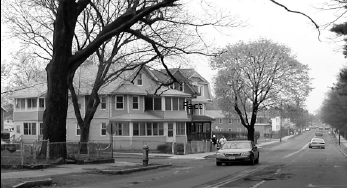 Resident Infant Death Rates by Method of Payment and Race/Ethnicity
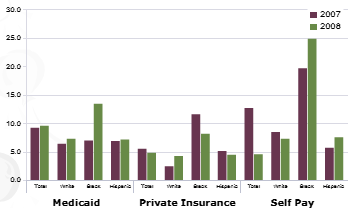 Infant Mortality by Education and Race/Ethnicity
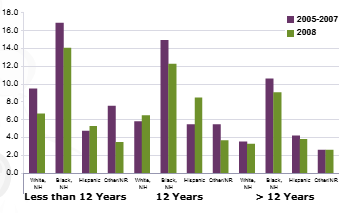 FACT
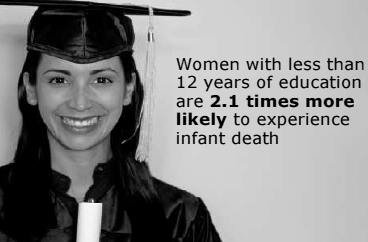 FACT
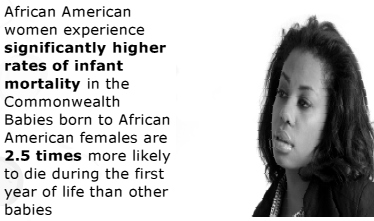 SMOKING
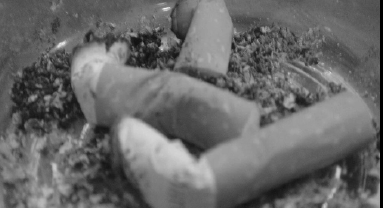 Prematurity and Smoking
Exposure to smoking is associated with
20% of all low birth weight babies
8% of preterm births
SIDS
Alcohol/Illicit Drugs
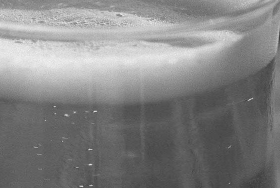 Why?
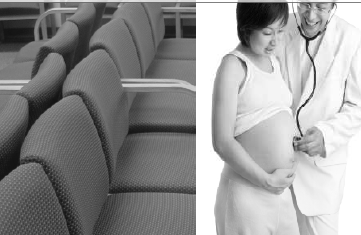 Early prenatal care starting in 1st Trimester is an indicator for access to health care services.
Resource Mothers Program
Lay home visitors who mentor pregnant teenagers
Decrease infant mortality and low weight births 
25 contractors enrolling approximately 1100 newly pregnant teens per year in 88 Virginia localities 
Early and regular prenatal care, increased healthy behaviors, delay of repeat pregnancy, enrollment in school or employment, and creation of a stable home environment 
Staff aim to motivate program participants to stop smoking
Loving Steps/Virginia Healthy Start Program
Goal of reducing infant deaths and improving birth outcomes through early 
Case management and health education
Registered nurses provide medical nursing care
Registered dietitians provide medical nutrition therapy services
Resource Mothers (Community Health Workers)
Family, Infant Mortality Reviews
Role Periodontal Disease in Preterm Birth
Inflammation associated breakdown of membranes
Associated with preterm labor and low weight birth
Treatment not harmful
Treatment reduce preterm births
Poor Nutrition
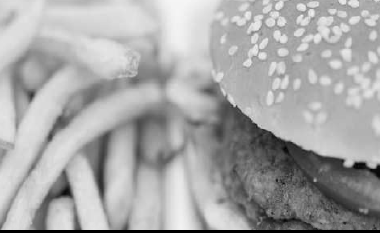 Natisha reported some back pain and not feeling well

• Referred to the local ER
• Admitted for 24 hours
• 20 weeks prenatal visit
• Wants to breastfeed
Breastfeeding: The Benefits
Lower rates of SIDS
Fewer ear infections
Fewer asthma/allergy cases
Less obesity
Less diabetes
Fewer childhood leukemia cases
Fewer infections in premature babies
Promote Breastfeeding
Educate mothers before birth

Provide support from family, friends, healthcare workers, employers, society

Provide safe places to nurse and pump
Interventions That May Reduce Prematurity/Infant Deaths
Education about preterm labor signs and symptoms
34 weeks admitted again for preterm labor

Delivered a 4lb 6oz baby boy

Baby had bradycardia (slow heart rate), apnea and oxygen desaturation
Public Health Approach to Infant Mortality
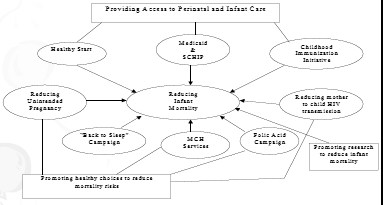 Safety Net Providers
Prenatal care in local health departments
WIC in local health departments
Community Health Centers
Car seat program
Preconception
Prevention of birth defects

Treatment of chronic conditions

Promotion of healthy lifestyles, (smoking, alcohol)
Regional Perinatal Councils (RPCs)
Regional Perinatal Councils (RPCs) improve the infrastructure through which perinatal health is provided within the Commonwealth.

Conduct Fetal and Infant Mortality Review

Engage communities to address local systems issues
Newborn Screening
Coordinated and comprehensive system consisting of education, blood screening tests, follow-up and referrals, diagnosis, medical and dietary management, and treatment

Updated March, 2010, Virginia now screens for 39 disorders
Setting Standards/Quality of Care
Neonatal Regulations

Screening for domestic violence, perinatal substance use, and perinatal depression

Web-based training on Bright Futures and Perinatal Depression

Provision of culturally competent care
Policy and Planning
Implementation of Codes Regarding Perinatal
Substance Use:
• 54.1-2403.1 of the Code of Virginia Substance Use, Screening in Prenatal Care
• 63.2-1509 of the Code of Virginia Physician referral of Substance Exposed Newborns
• 32.1-127 of the Code of Virginia Hospital Discharge Planning for Substance using Postpartum Women
• 32.1-134.01 of the Code of Virginia Discharge Education on Postpartum Blues, Perinatal Depression, Shaken Baby Syndrome 
Interagency Substance Exposed Newborn Workgroup (DMHMRSAS, DSS, DCJ)
Analysis of proposed legislation
Supports Governor’s task forces and commissions
Early and regular use of prenatal care is a strong predictor of positive pregnancy outcomes.
Health Commissioner’s Workgroup on Infant Mortality
Diverse groups represented

Identify evidence-based effective programs

Develop unified message on how everyone can make a difference
Conclusions
Studies of underlying factors that contribute to morbidity and mortality are needed
Review of quality of health care and access to care for all women and infants is needed
Racial/ethnic disparities need to be eliminated
Research to determine effective public health programs to make a difference
Resource and implement programs we know work
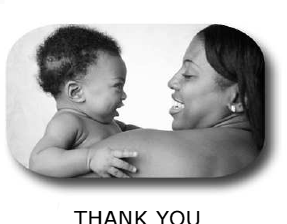